Ready-to-go Lesson Slides
Year 1
Please note: Various containers are needed to be filled with sand or water for some activities.
Weight & VolumeLesson 6
Spring4
I can compare the capacity of different containers
I know that > < and = mean 'more than', 'less than' and 'equal to'
Starter:
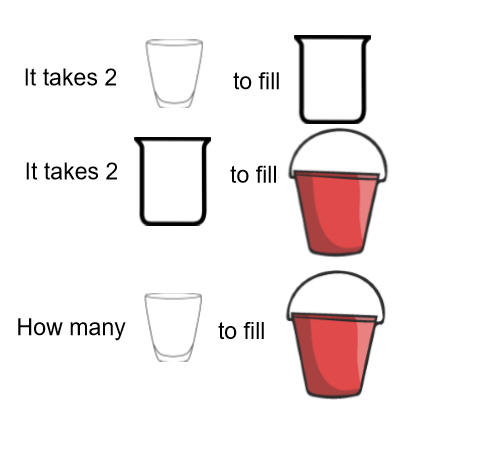 I can compare the capacity of different containers
I know that > < and = mean 'more than', 'less than' and 'equal to'
Starter:
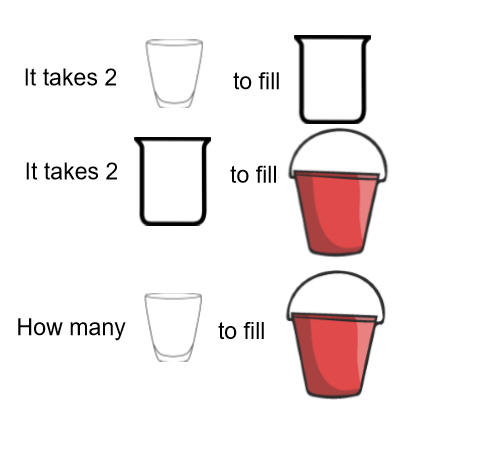 4
Starter:
Ayesha pours her full container into 3 cups. She says her container has the capacity of 3 cups. Is she correct?
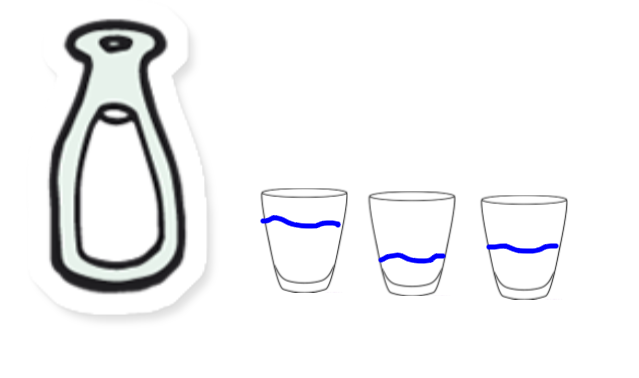 Starter:
Ayesha pours her full container into 3 cups. She says her container has the capacity of 3 cups. Is she correct?
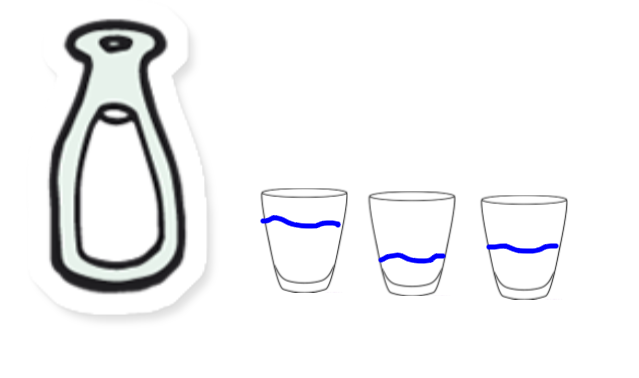 She has not filled
the cups to the top
so her measuring
is inaccurate.
Talking Time:
Look at these 3 containers. Let’s fill each container using the same unit of measure e.g. a small cup.

Let’s order the containers from largest to smallest capacity.
Activity 1:
Take three different containers.
Fill each container with liquid or rice using the same unit of measure e.g. A small cup.

Order the containers from largest to smallest capacity.
Extension:
Can you use the symbols <, > or = to write sentences about your containers?
Talking Time:
Look at how many cups fill each container. Use <, > or = to make the statement correct about the capacity.
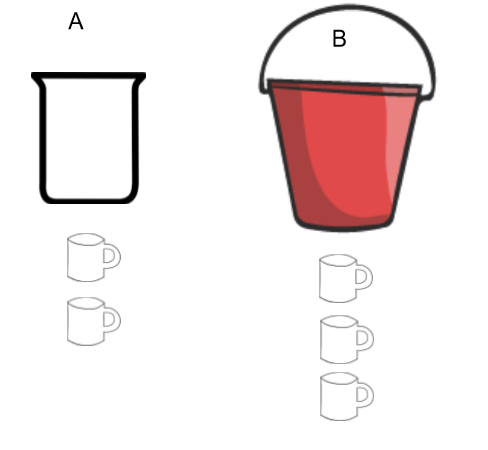 A ___ B
Talking Time:
Look at how many cups fill each container. Use <, > or = to make the statement correct about the capacity.
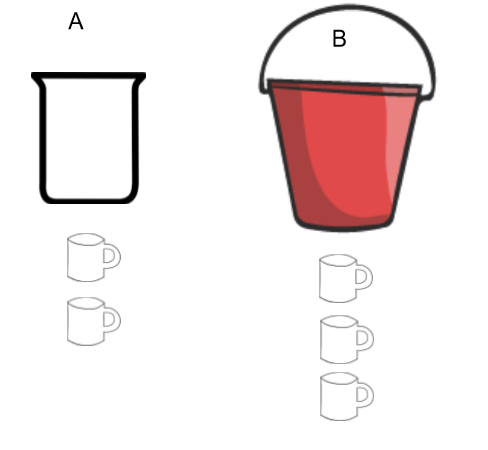 A < B
Talking Time:
Look at how many cups fill each container. Use <, > or = to make the statement correct about the capacity.
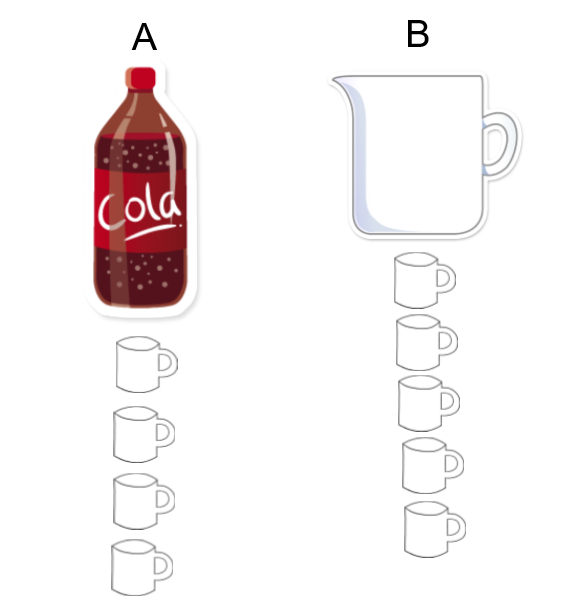 A  __ B
Talking Time:
Look at how many cups fill each container. Use <, > or = to make the statement correct about the capacity.
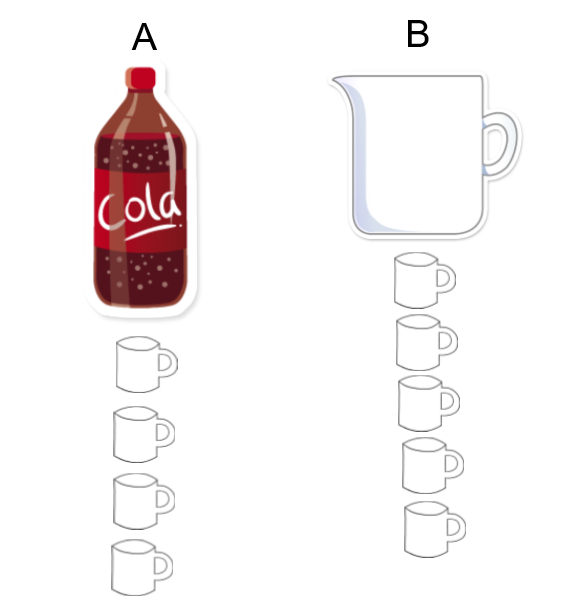 A  < B
Activity 2:
Look at how many cups fill each container. Use <, > or = to make the statement correct about the capacity.
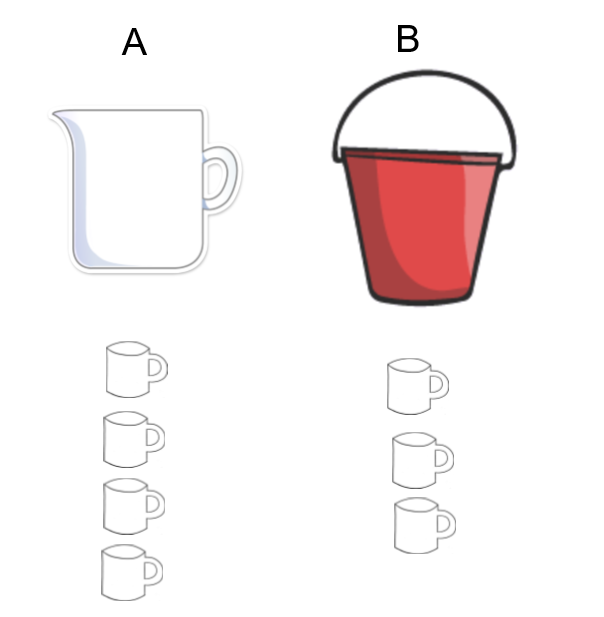 A __ B
Extension:
Can you draw your own problem like this for a partner?
Activity 2:
Look at how many cups fill each container. Use <, > or = to make the statement correct about the capacity.
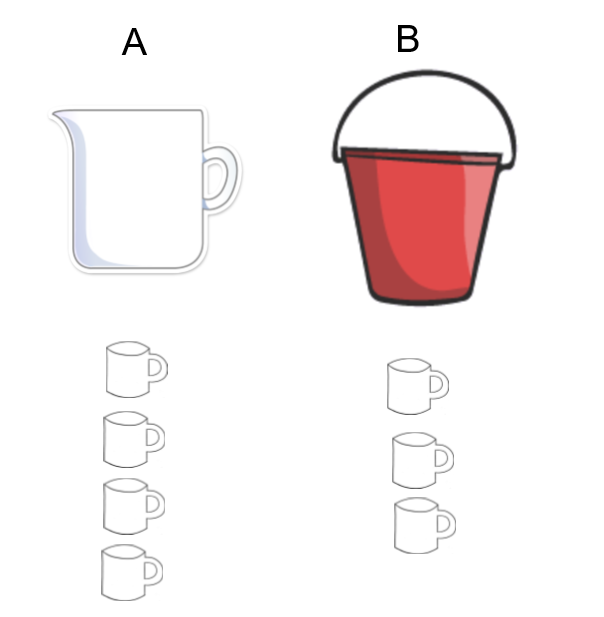 A > B
Extension:
Can you draw your own problem like this for a partner?
Talking Time:
Complete the statements to compare the capacity of the buckets:
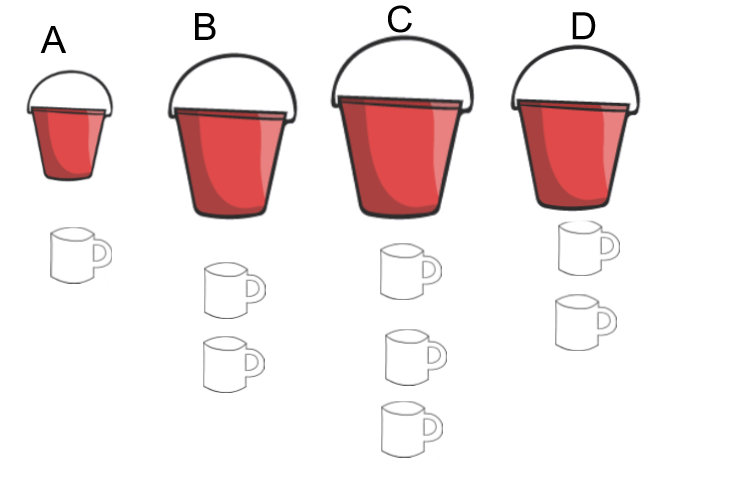 __ > __
__ < __
__ = __
Talking Time:
Complete the statements to compare the capacity of the buckets:
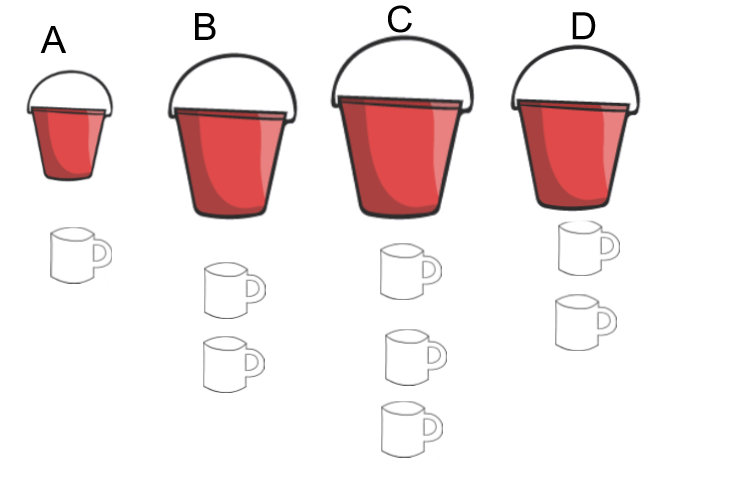 Example answer
B > A
A < C
B = D
Talking Time:
Complete the statements to compare the capacity of the buckets:
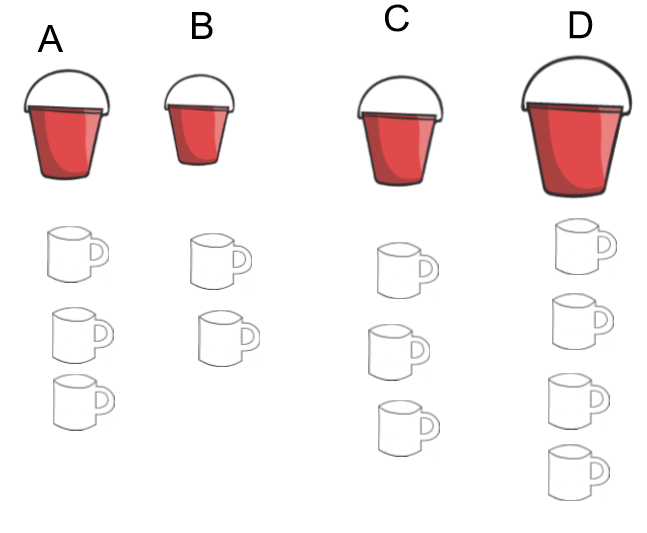 __ > __
__ < __
__ = __
Talking Time:
Complete the statements to compare the capacity of the buckets:
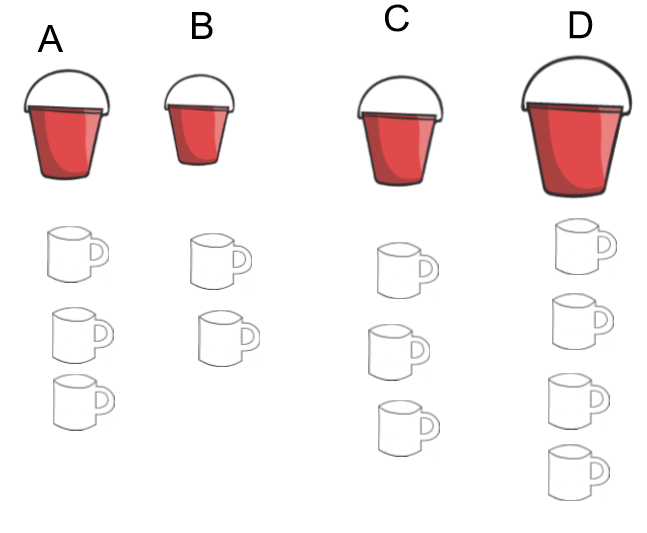 Example answer:
A > B
B < D
C = A
Activity 3:
Complete the statements to compare the capacity of the buckets:
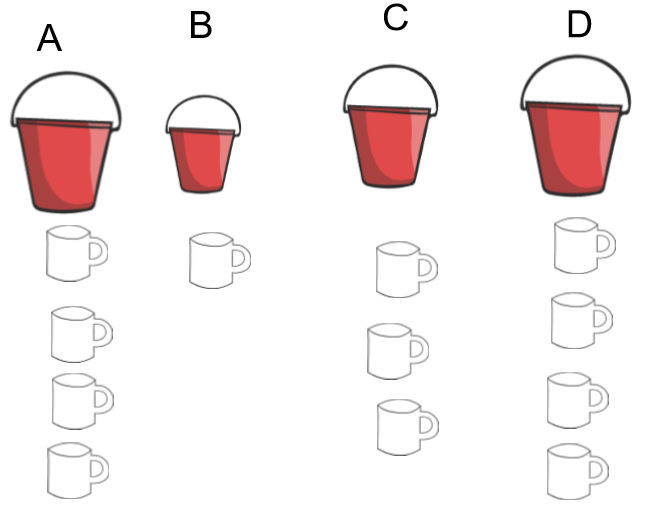 __ > __
__ < __
__ = __
Extension:
Order the buckets from highest capacity to lowest.
Activity 3:
Complete the statements to compare the capacity of the buckets:
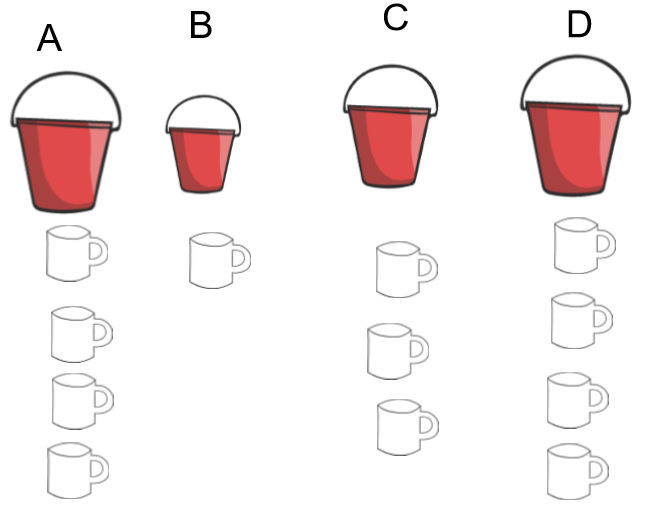 Example answer
A > B
B < D
D = A
Extension:
Order the buckets from highest capacity to lowest.
I can compare the capacity of different containers
I know that > < and = mean 'more than', 'less than' and 'equal to'
Evaluation:
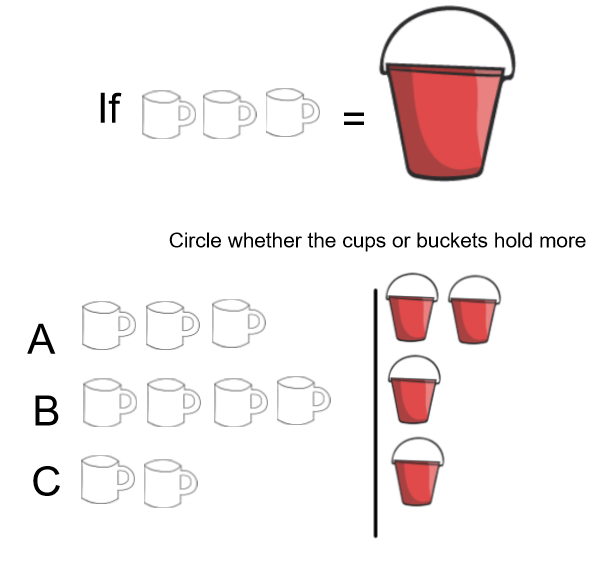 I can compare the capacity of different containers
I know that > < and = mean 'more than', 'less than' and 'equal to'
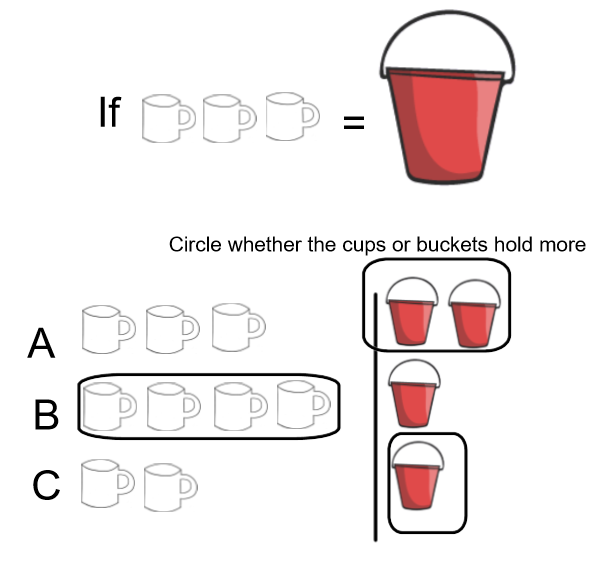 Evaluation:
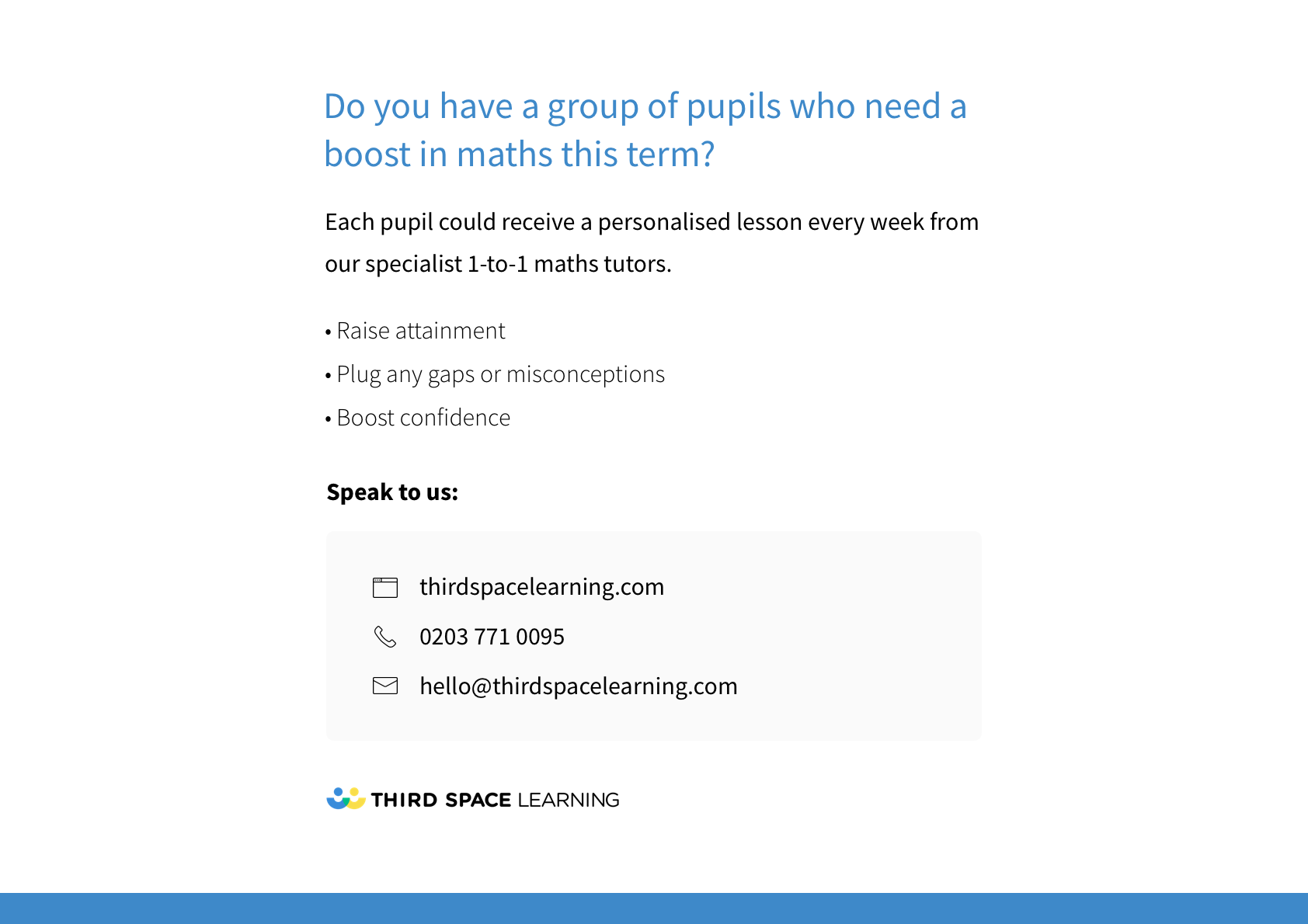